OS VASOS  CHINESES
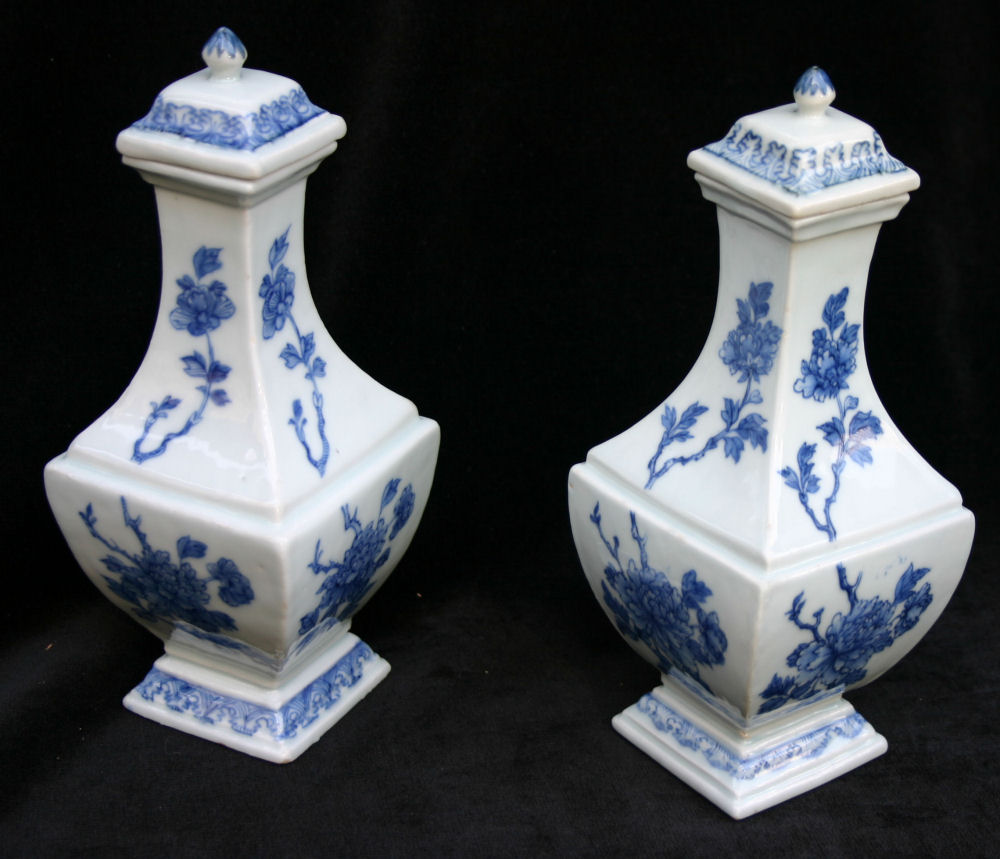 Rolagem  Automática                Ligue o Som
Uma velha senhora chinesa possuía dois grandes vasos,cada um
suspenso na 
extremidade de
uma vara que ela
carregava nas
costas.
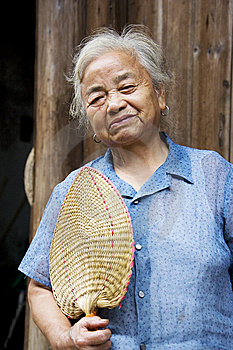 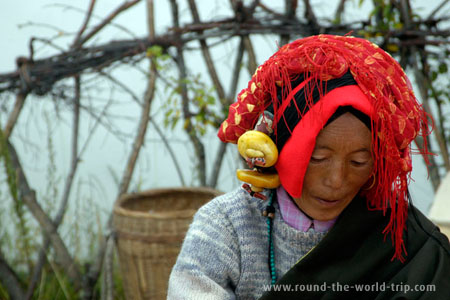 Um dos vasos era rachado
e o outro era perfeito.
Este outro chegava sempre cheio
ao fim da longa caminhada da
fonte até à casa,enquanto
o rachado chegava meio
vazio.
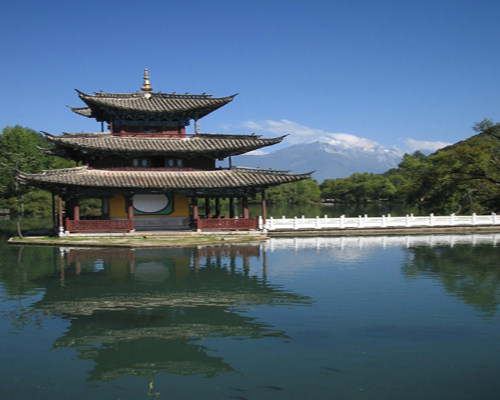 Por longo tempo a coisa foi em frente assim com a
senhora que chegava em casa com somente um vaso
e meio de água.
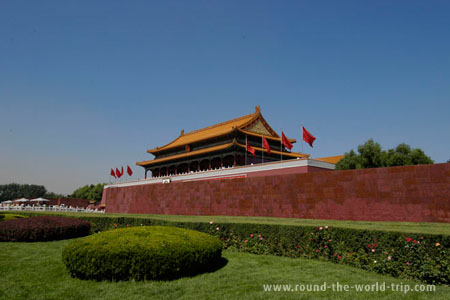 Naturalmente o vaso perfeito era muito orgulhoso do 
próprio resultado e o próprio vaso rachado tinha
vergonha do seu defeito,de conseguir fazer somente
a metade daquilo que deveria fazer.
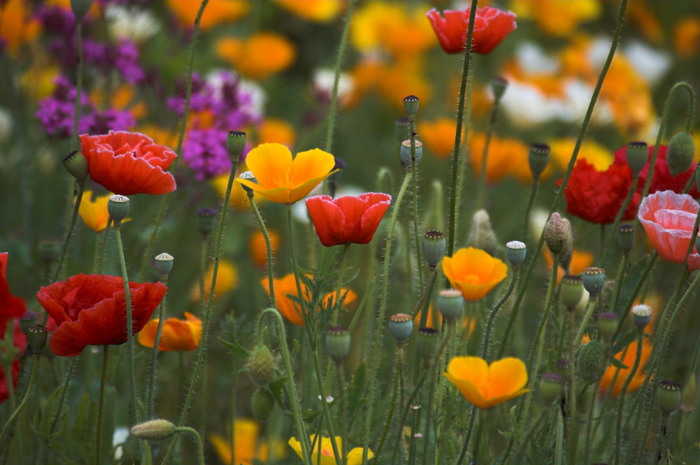 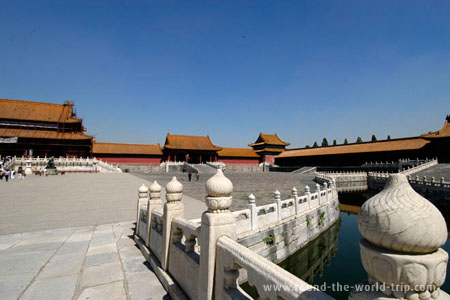 Depois de dois anos refletindo sobre a amarga derrota
falou com a senhora durante o caminho:
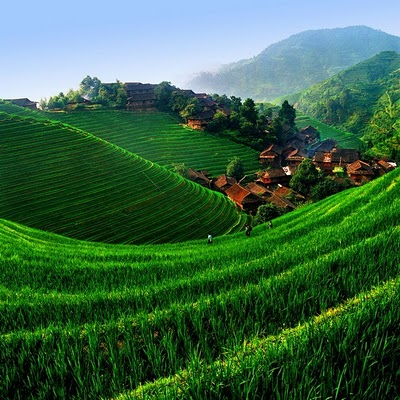 _Tenho vergonha de mim mesmo porque esta rachadura que eu tenho me faz perder metade da água durante o caminho
até a sua casa.
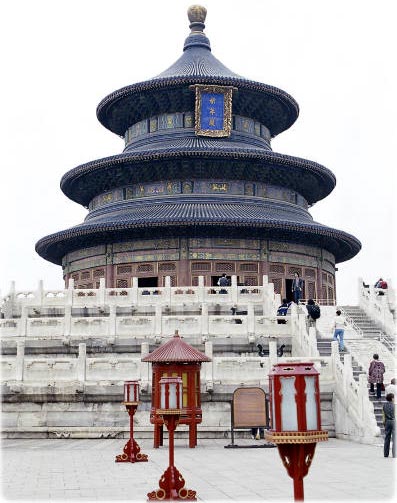 A velhinha sorriu:
_ Você reparou que lindas flores tem somente do teu lado do caminho?
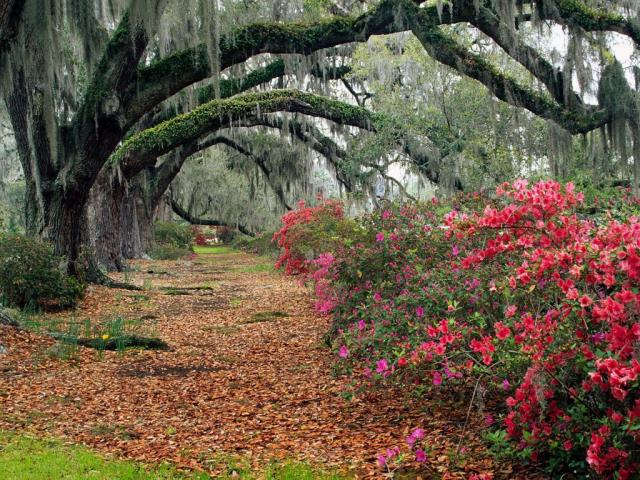 Eu sempre soube do teu defeito e portanto plantei sementes
 de flores,na beira da estrada,no teu lado e todo o dia,enquanto
a gente voltava,tu as regava.
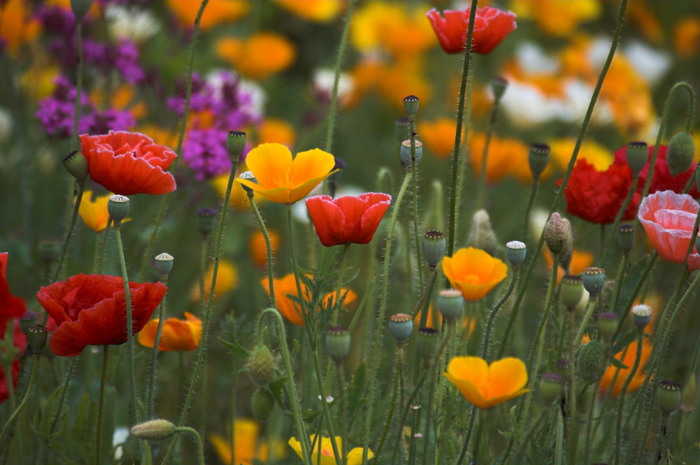 Por dois anos pude recolher aquelas belíssimas flores
para enfeitar a mesa.
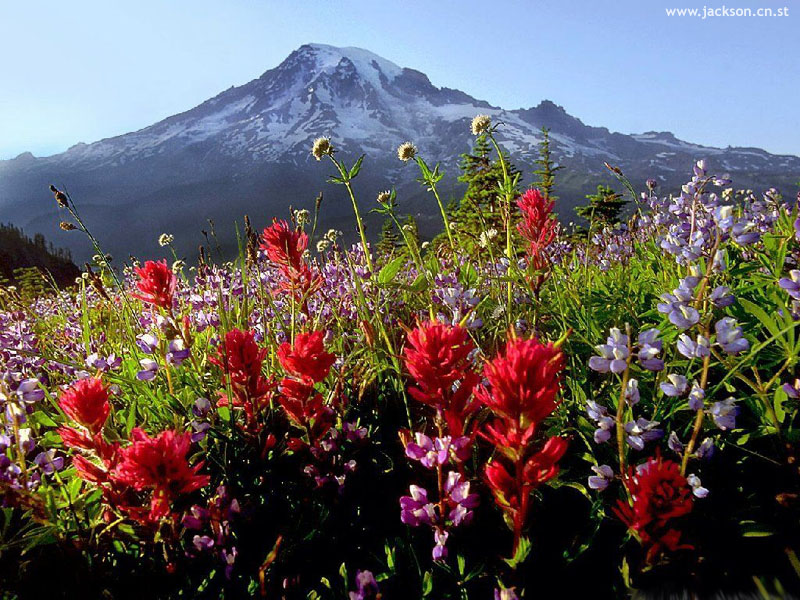 Se não fosses como tu és,eu não teria tido aquelas maravilhas na minha casa.
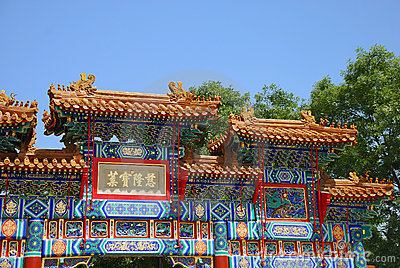 Cada um de nós tem o próprio específico defeito.
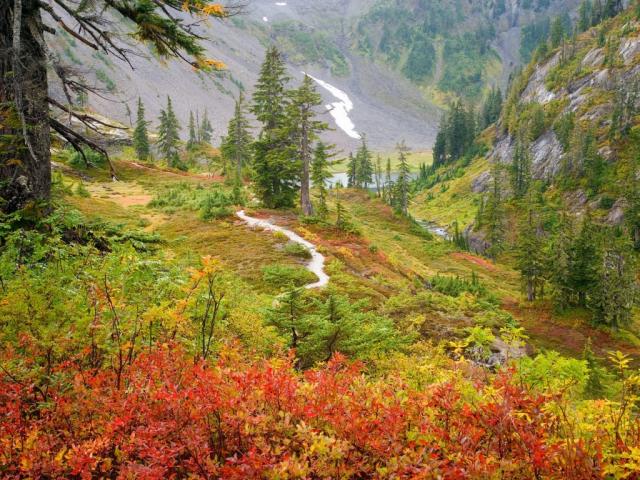 Mas o defeito de cada um é que faz com que a nossa
convivência seja interessante e gratificante.
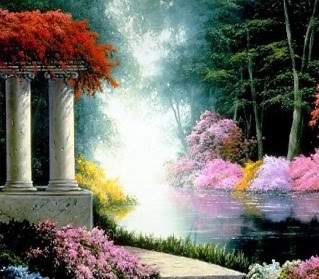 É preciso aceitar cada um pelo que é e descobrir o que tem de bom nele.
Formatação e criação: Mellany

Imagens: Internet

Música; Franch Pourcel




17-07-2010
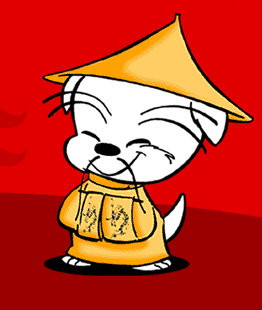